Tekstverbanden en signaalwoorden
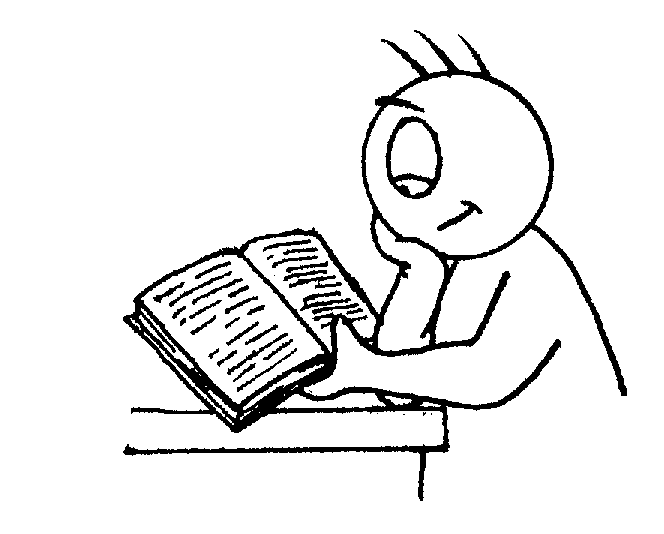 Tekstverbanden
Een tekstverband verbindt twee zinnen of alinea’s met elkaar. Het laat zien dat die twee of meerdere zaken bij elkaar horen.
Voorbeelden
Opsomming
Toelichting, uitleg
Tegenstelling
Reden, verklaring
Oorzaak- gevolg
Doel-middel 
Voorbeeld, bewijs
Vergelijking
Samenvatting 
Conclusie
Voorbeelden
Toelichting: 
Dit voorstel zorgt voor onrust. Met andere woorden: veel huishoudens zullen in onzekerheid zitten. 

Voorwaarde:
Ik denk dat we tot een goed nieuw voorstel kunnen komen, mits er nog volop mogelijkheden zijn om te bezuinigen. 

Conclusie/samenvatting:
 Concluderend kan ik zeggen dat dit wetsvoorstel niet aangenomen had mogen worden. 

Opsomming: 
Vanmiddag moet ik eerst huiswerk maken, daarna koken en vervolgens trainen.

Oorzaak-gevolg: 
Na dit voorstel was iedereen gelijk enthousiast. Daardoor vergaten de leden dat er onderzoek gedaan moest worden.
Voorbeelden
Doel-middel:
Met behulp van deze enquete wil ik aangeven, dat dit plan niet moet worden doorgevoerd. 

Voorbeeld:
Dit voorstel zou de voorzieningen rondom kinderopvang sterk verslechteren. Ter illustratie: dit gaat ten koste van personeel. 

Vergelijking:
Deze situatie doet denken aan wat onze buurtgemeente in Meppel overkwam. 

Tegenstelling:
Het besluit was snel genomen door de gemeenteraad, echter de oppositiepartijen kwamen direct in opstand.
Signaalwoorden
Signaalwoorden verbinden de twee stukken tekst.
Het geeft je een teken, een signaal: tussen deze twee stukken bestaat een verband.
Het signaalwoord helpt je het verband te herkennen.


Opdracht: haal uit elke zin nu de signaalwoorden.